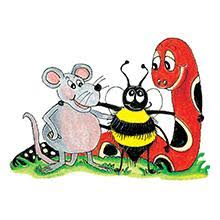 Jolly Grammar 2-28
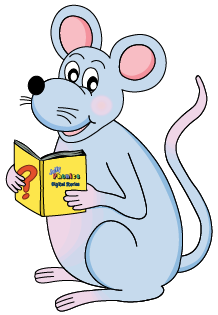 Mini Test 27
kiln
kiln
wept
kiln
wept
hare
kiln
wept
hare
care
kiln
wept
hare
care
share
6. scare
kiln
wept
hare
care
share
6. scare
 7. square
kiln
wept
hare
care
share
6. scare
 7. square
 8. nightmare
kiln
wept
hare
care
share
6. scare
 7. square
 8. nightmare
 9. millilitre
kiln
wept
hare
care
share
6. scare
 7. square
 8. nightmare
 9. millilitre
10. litre
kiln
wept
hare
care
share
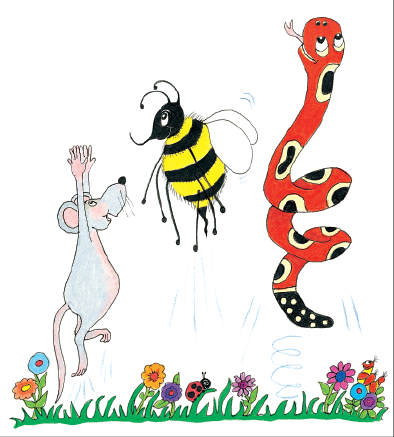 Let’s review
Prefixes
Make new words by joining up the prefixes and base words below.
tele-
tri-
scope
vision
angle
cycle
Make new words by joining up the prefixes and base words below.
tele-
tri-
scope
vision
angle
cycle
telescope
Make new words by joining up the prefixes and base words below.
tele-
tri-
scope
vision
angle
cycle
telescope
triangle
Make new words by joining up the prefixes and base words below.
tele-
tri-
scope
vision
angle
cycle
tricycle
telescope
triangle
Make new words by joining up the prefixes and base words below.
tele-
tri-
scope
vision
angle
cycle
tricycle
television
telescope
triangle
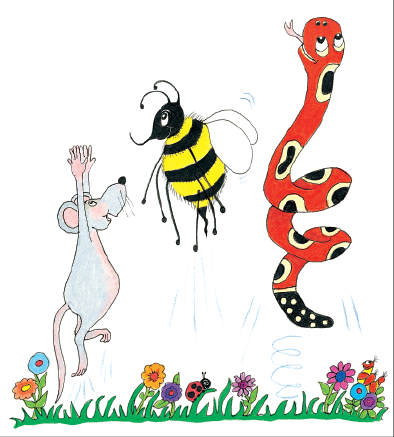 Let’s review
punctuation
“Do you like vegetables?” 
I asked my sister.

She said 
“Yes.  I love onions, spinach, eggplants and cabbage.”
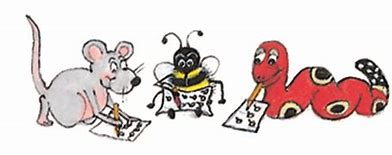 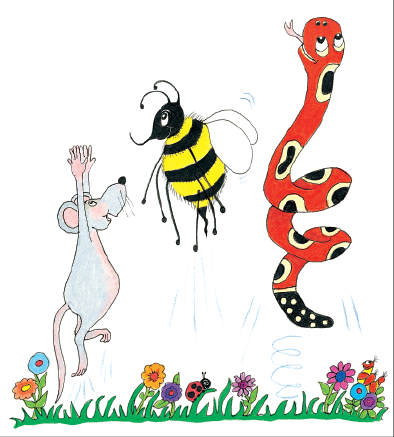 Let’s learn
Apostrophe<s>
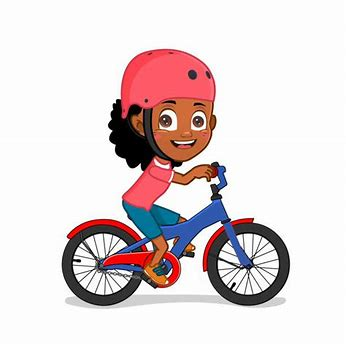 Kate’s bike




                Luke’s sister
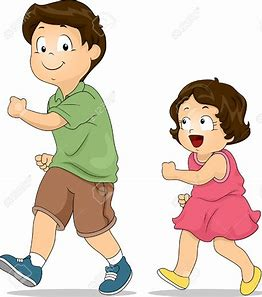 Ms. Yano’s computer
Mizuki’s pencil case
Leo’s bear
Mao’s mask
Ai’s jacket
Kenshi’s face
Yugen’s dictionary
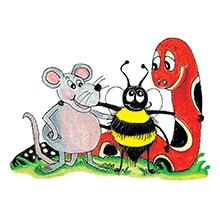 Activity page1
Apostrophe<s>
Anna’s apple
Ben’s book
C
D
E
F
G
H
I
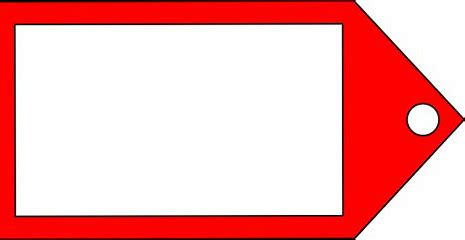 Anna
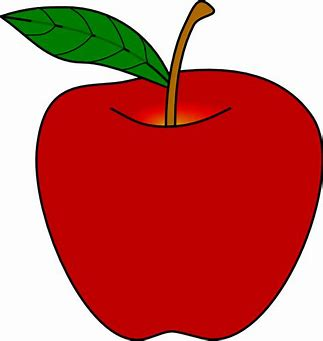 Anna
Ben
Christine
David
Eve
Frank
Greg
Helen
Isak
Jack
Katie
Laura
Mike
Nora
Olivia
Peter
Quentin
Rose
Sara
Tami
Usain
Valerie
William
Xander
Yolanda
Zoe
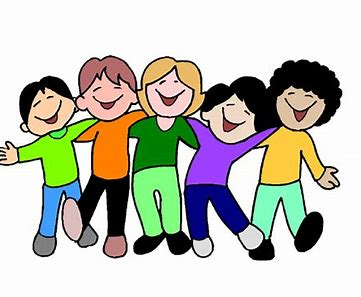 Sara’s     
   scooter
Tami’s 
   Taketombo
Usain’s umbrella
Valerie’s violin
William’s watch
Xander’s xylophone
Yolanda’s yoyo
Zoe’s zebra
Anna’s apple
Ben’s book
Christine’s cat 
David’s 
  dictionary
Eve’s egg
Frank’s family
Greg’s gloves
Helen’s hands
Isak’s igloo
Jack’s 
    jellyfish
Katie’s      
  kangaroo
Laura’s lemon
Mike’s mic
Nora’s notebooks
Olivia’s olives
Peter’s pants
Quentin’s quilt
Rose’s 
  roller skates
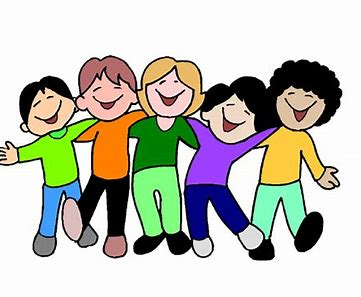 Sara’s salad
Tami’s T-shirt
Usain’s umbrella
Valerie’s violin
William’s whale
Xander’s 
    xylophone
Yolanda’ yoyo
Zoe’s zebra
Anna’s apple
Ben’s book
Chris’s cat
David’s doll
Eve’s egg
Frank’s fish
Greg’s grapes
Helen’s hat
Isak’s 
 ice cream
Jack’s jacket
Katie’s kite
Laura’s lemon 
Mike’s milk
Nora’s notes
Olivia’s olives
Peter’s pepper
Quentin’s quiz
Rose’s rose
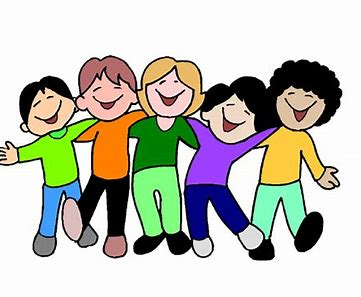 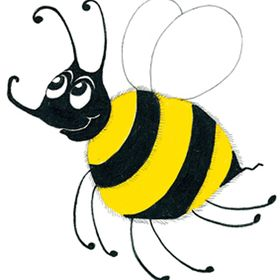 Measurement Words
weight
 volume		 
 minute
 second
 fraction   
 estimate
centimetre  cm
 metre          m
 gram           g
 kilogram    kg
 millilitre     ml
 litre             l
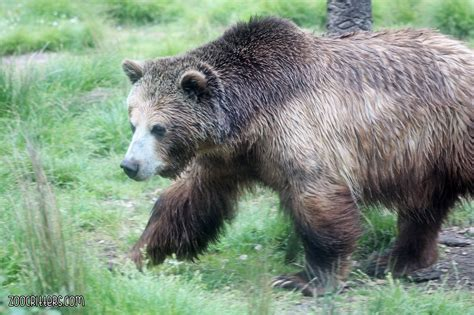 bear
/air/
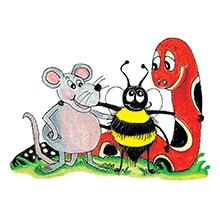 Activity page2
bear
wear
underwear
mend
silk
bear
tear
pear
wear
swear
underwear
 weight
volume
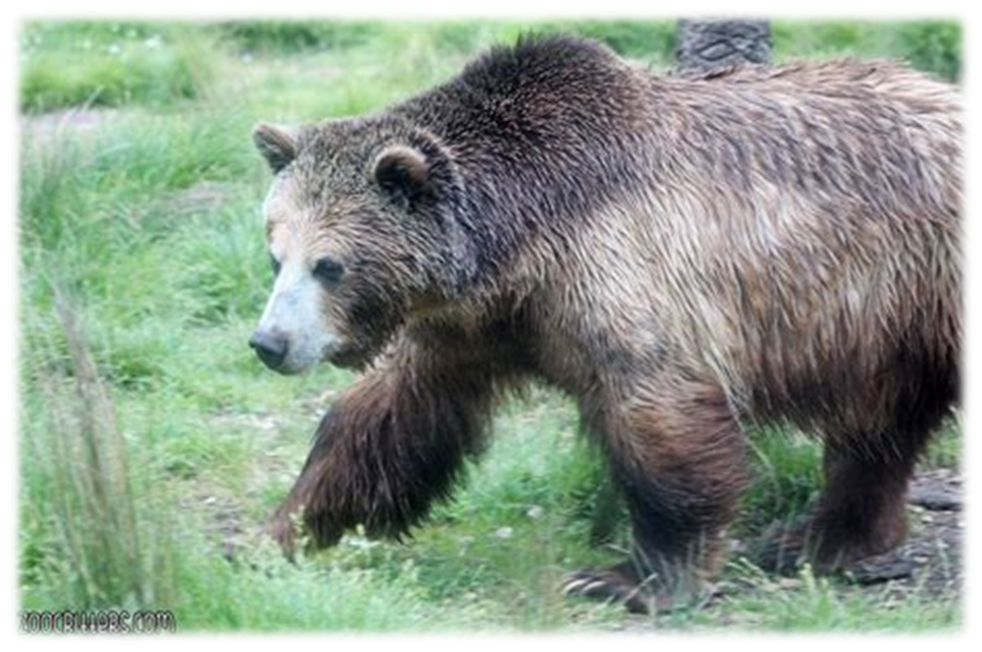 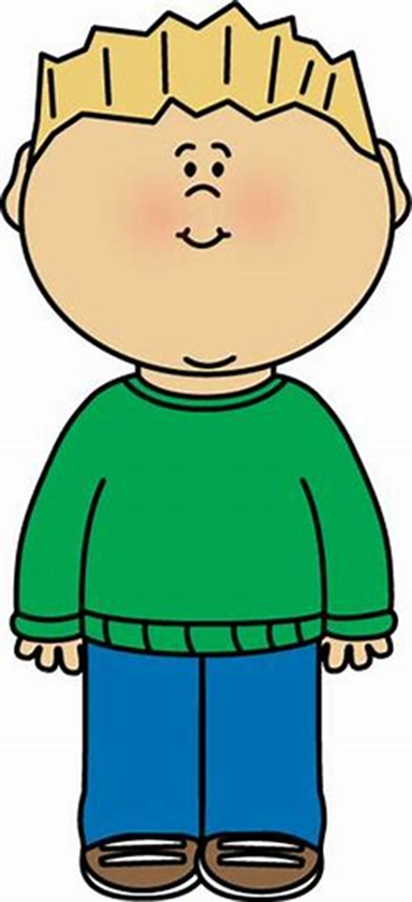 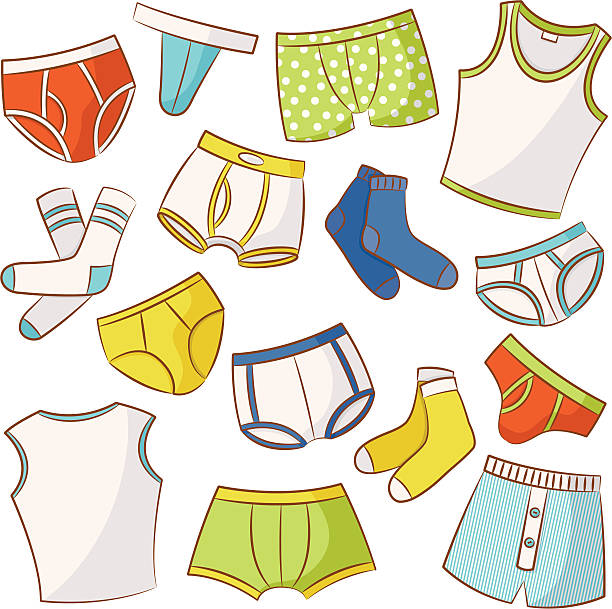 tear
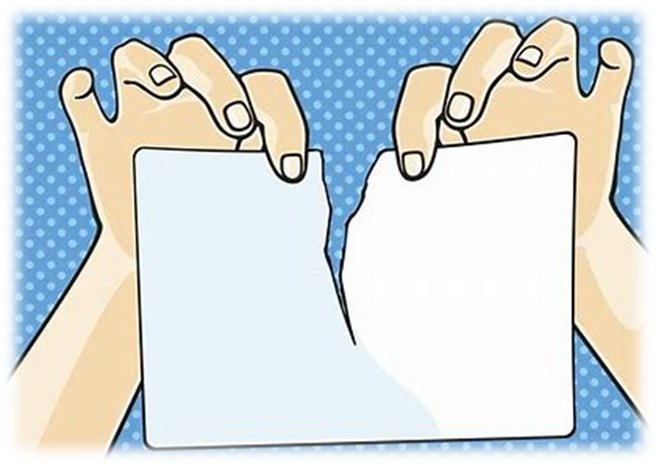 swear
bearing
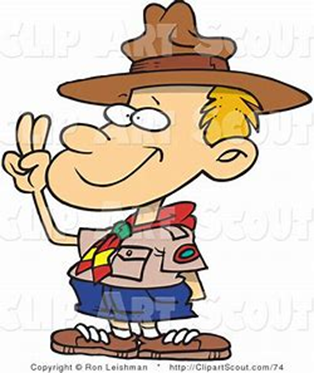 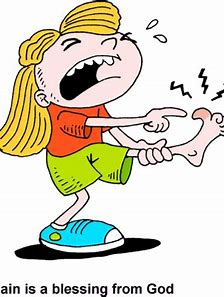 pear
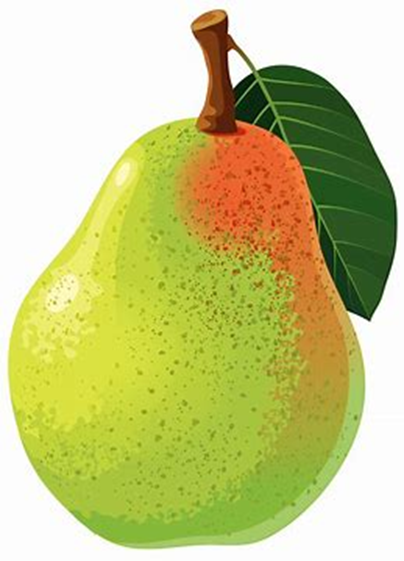 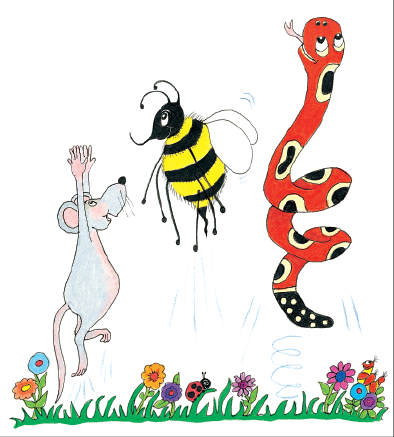 Dictation
wear
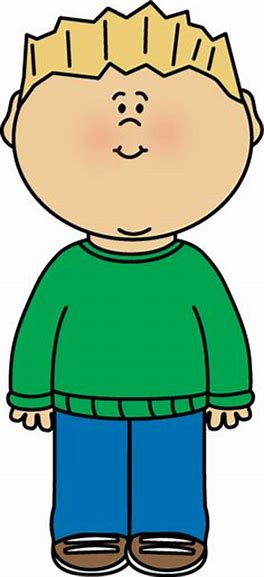 wear	    	2. tearing
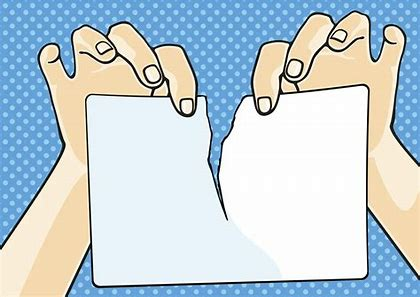 wear	    	2. tearing	3. bear
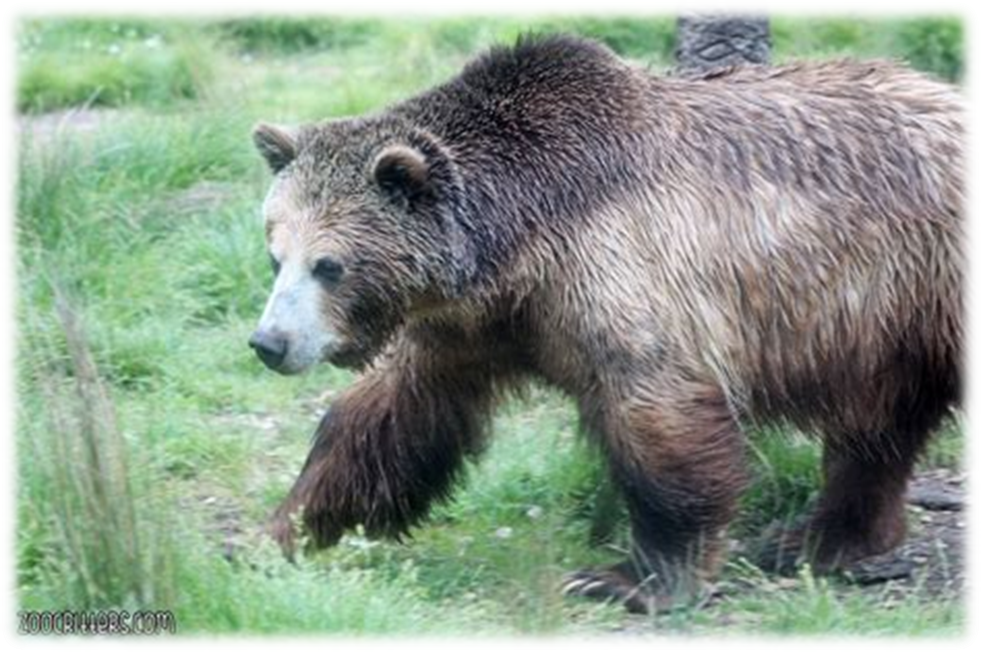 wear	    	2. tearing	3. bear
4. wearing
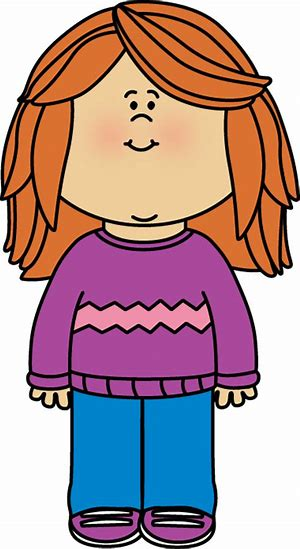 wear	    	2. tearing	3. bear
4. wearing   5. pear
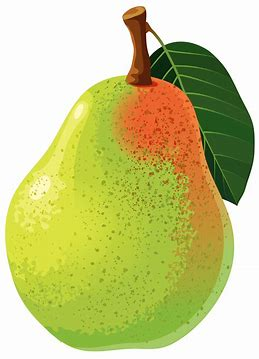 wear	    	2. tearing	3. bear
4. wearing   5. pear		6. bearing
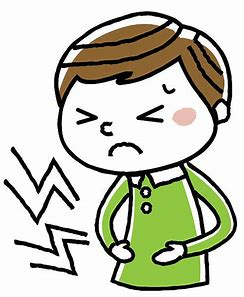 wear	    	2. tearing	3. bear
4. wearing   5. pear		6. bearing

7. She ate pears with honey.
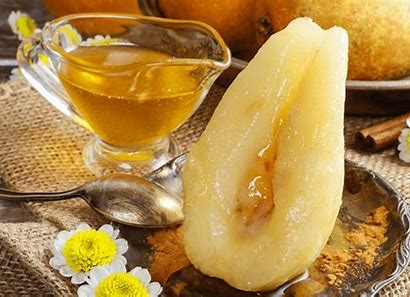 wear	    	2. tearing	3. bear
4. wearing   5. pear		6. bearing

7. She ate pears with honey.

8. I cannot bear the way 
   he swears.
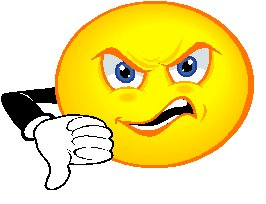 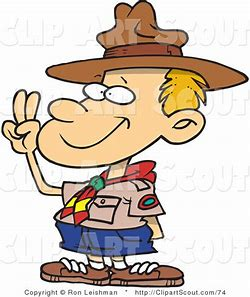 wear	    	2. tearing	3. bear
4. wearing   5. pear		6. bearing

7. She ate pears with honey.

8. I cannot bear the way 
   he swears.

9. The orchestra wears 
   orange.
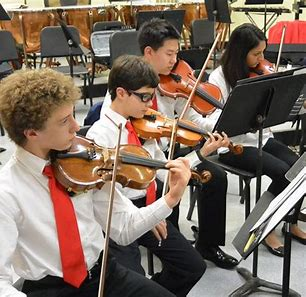 What are these things and whose are they?
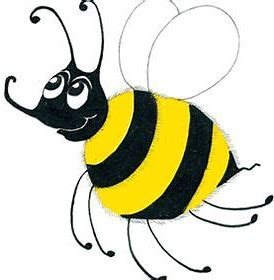 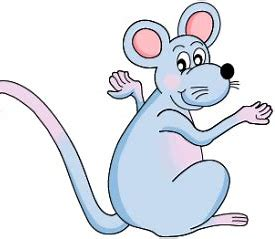 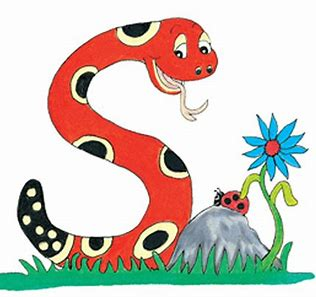 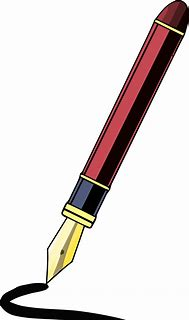 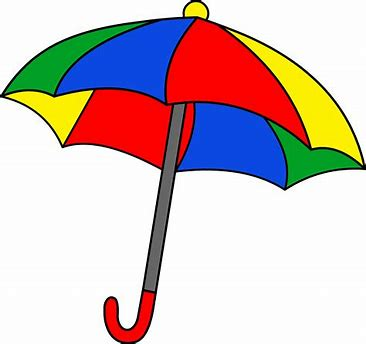 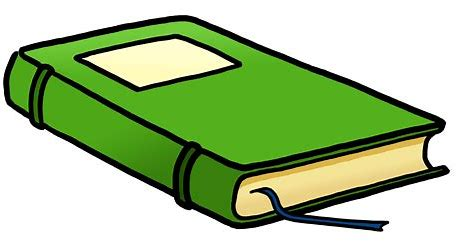 There is an apostrophe <s> missing from each of these sentences.  Write them in.
Bee  went  to  Inky  house  on  Saturday  morning.

Inky  liked  Bee  new  red  boots.
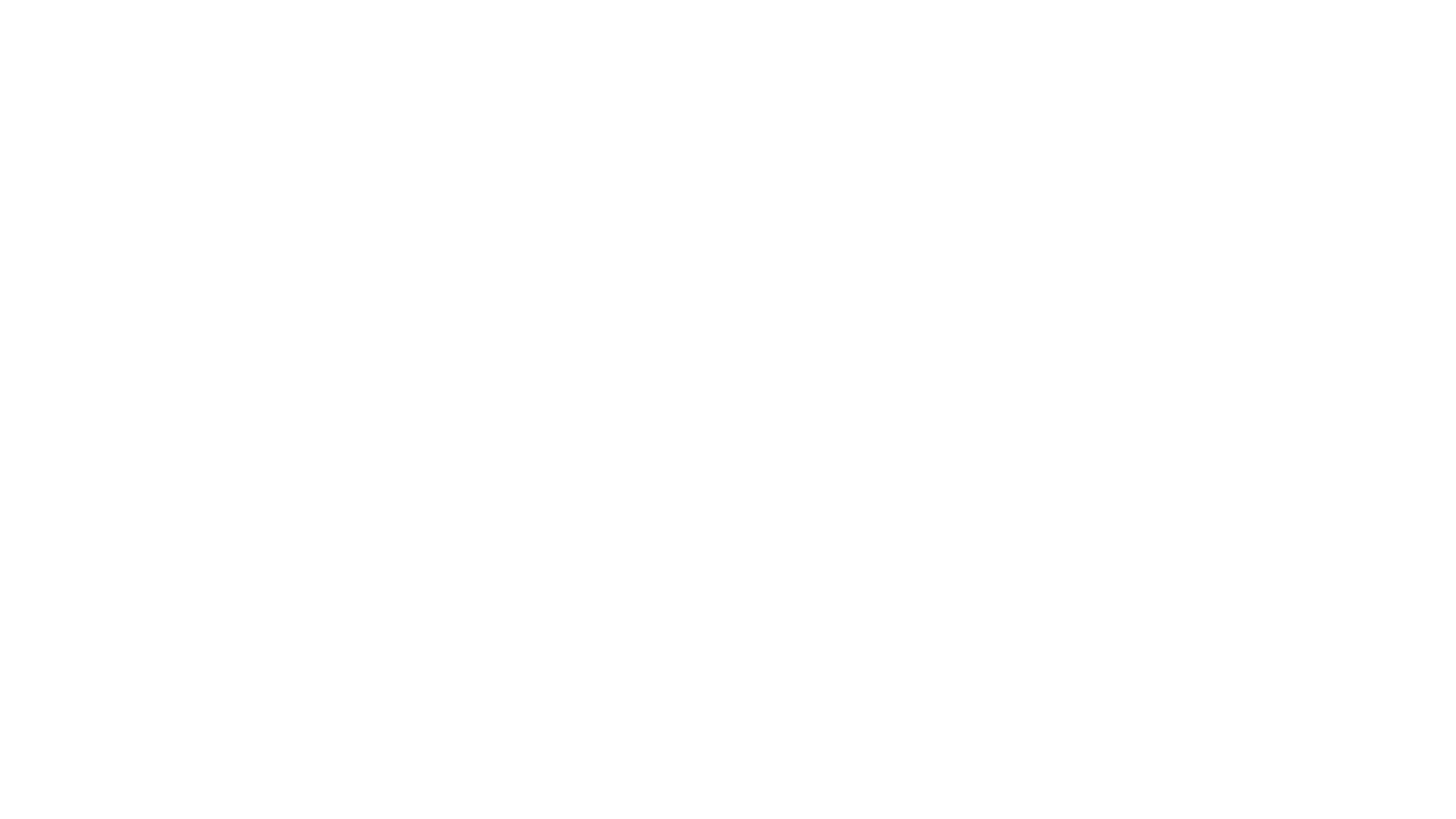 Thank you!
See  you 
next lesson.
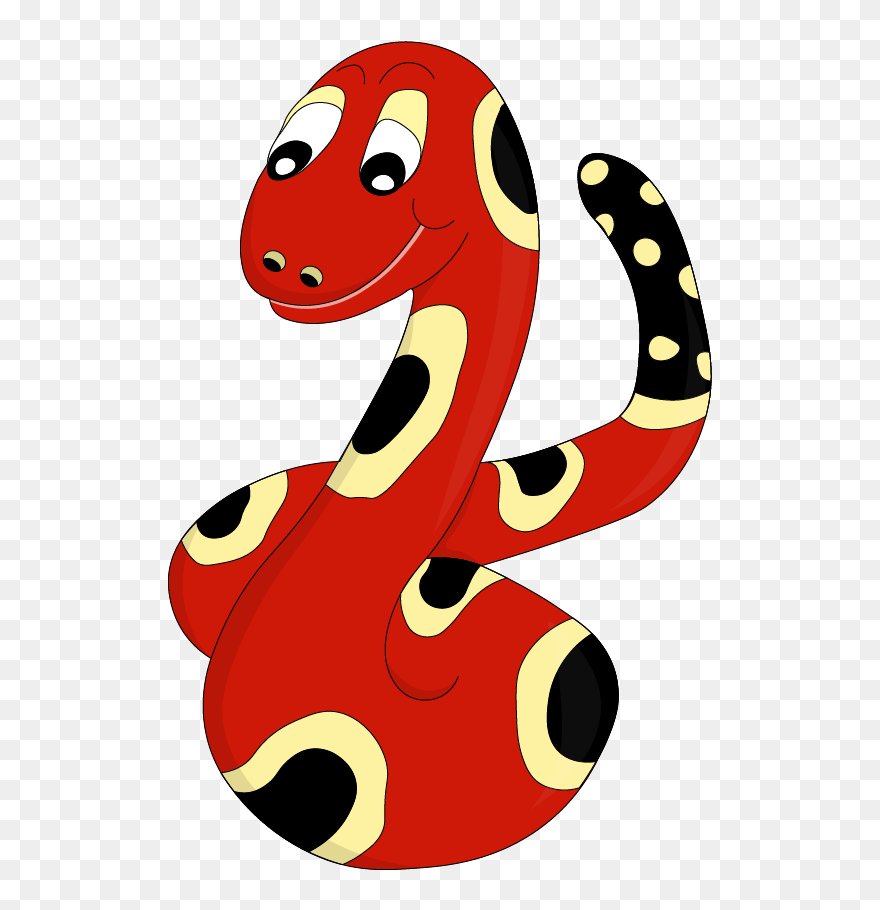